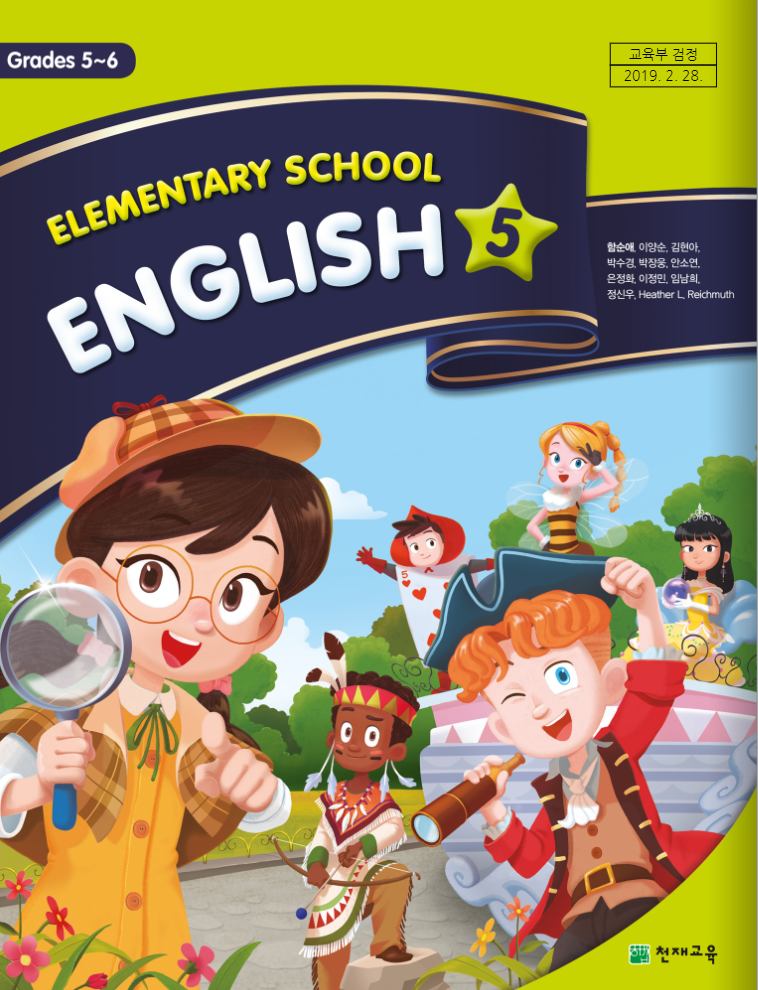 Lesson 11 
I Want to Be a Movie Director
   5th Period (180~181)
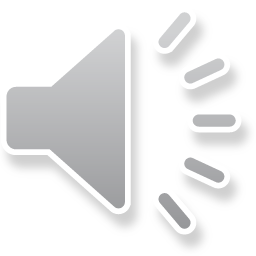 Review
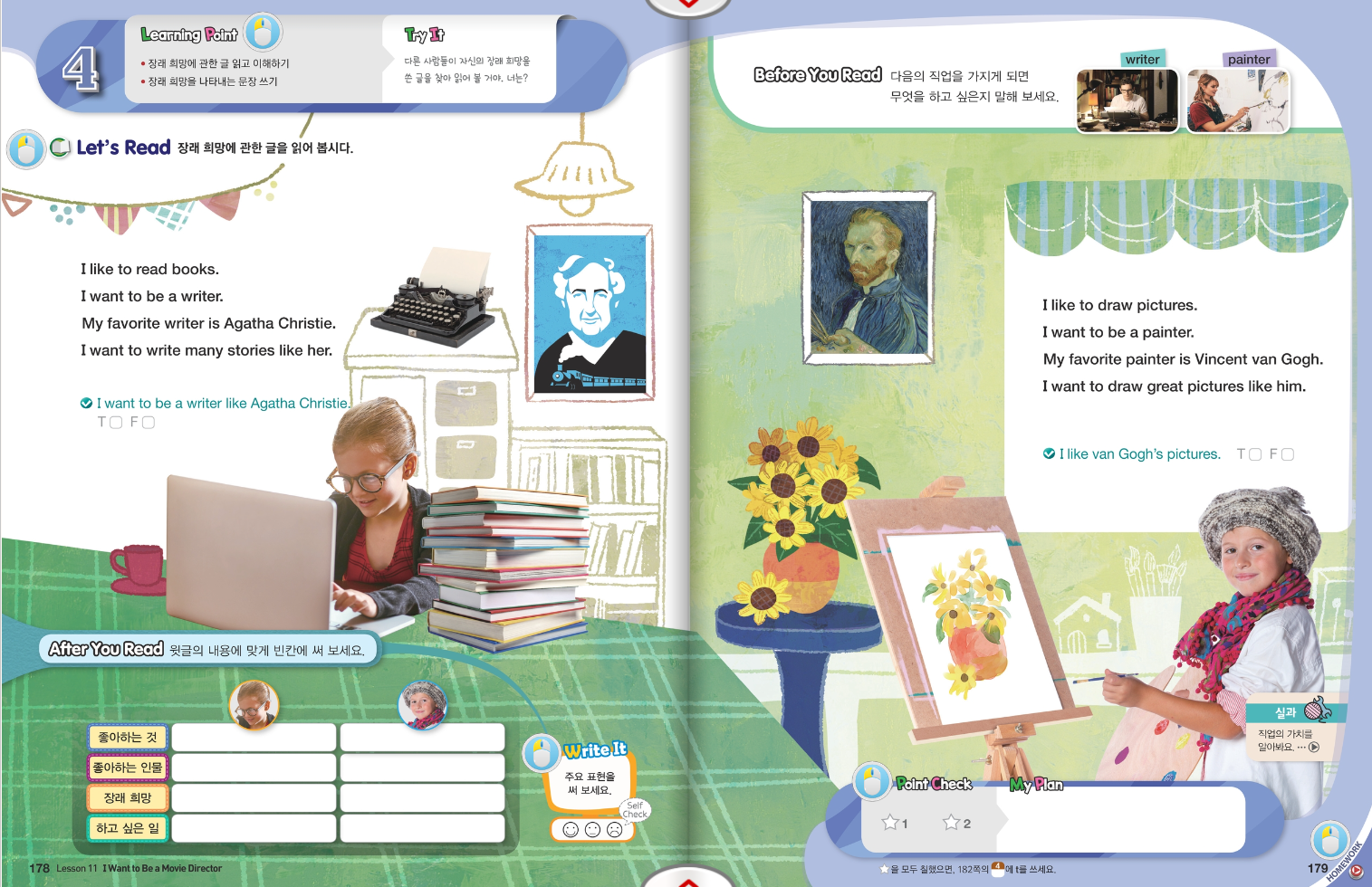 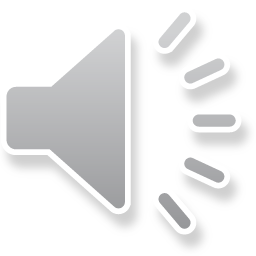 Song
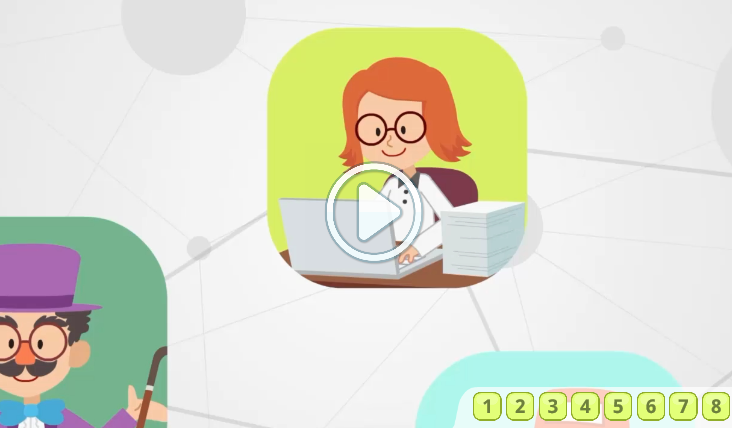 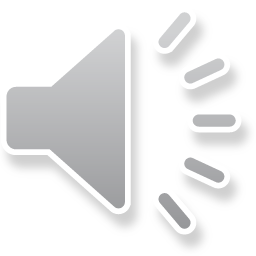 Learning Point
2
1
장래 희망을 소개하는 글 쓰기
장래 희망을 나타내는 문장 쓰기
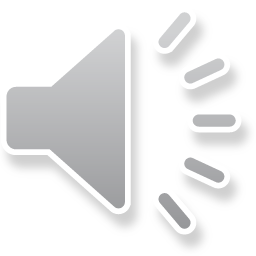 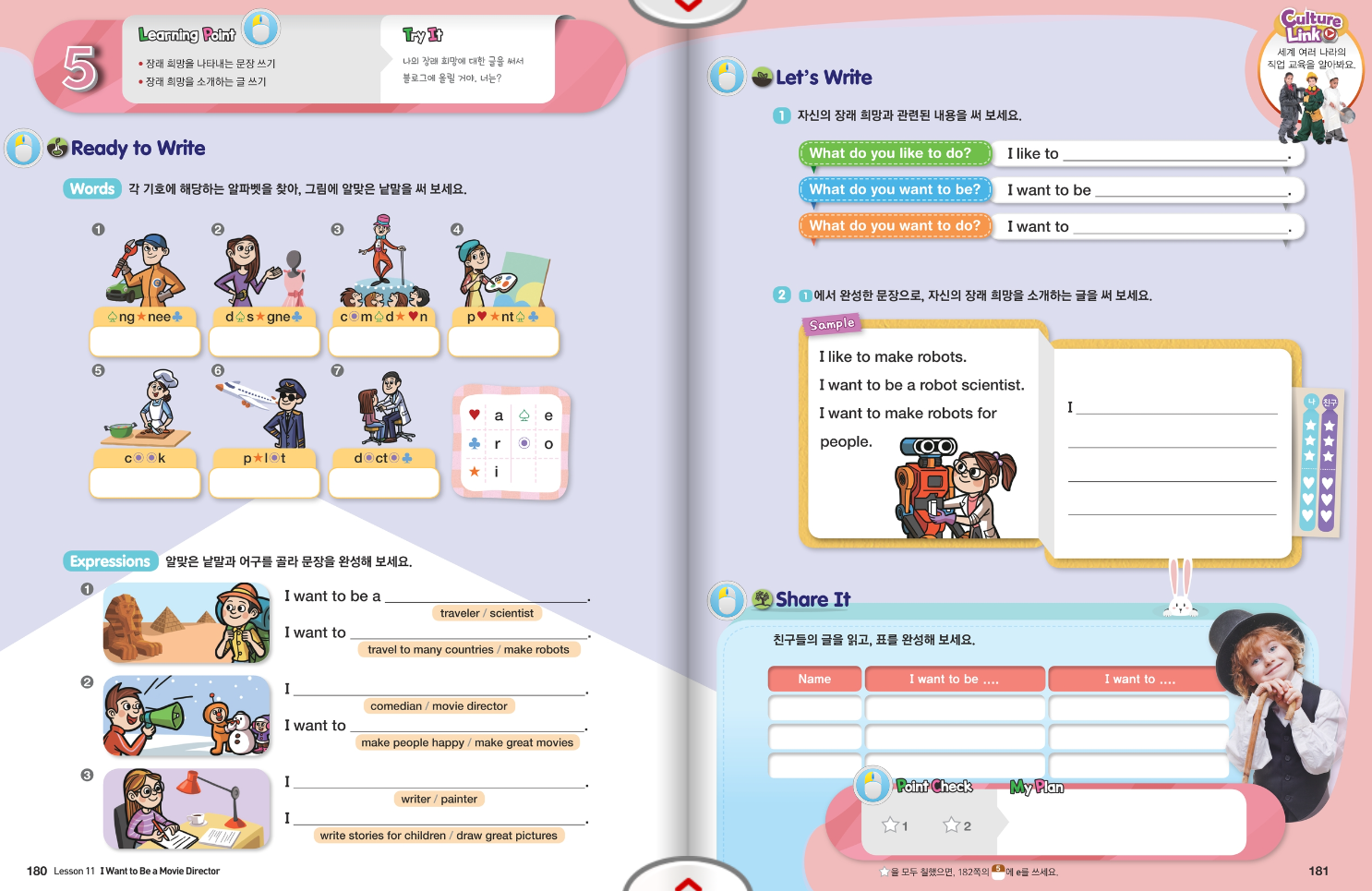 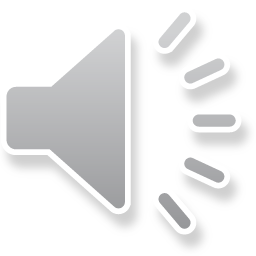 Ready to Write  Words
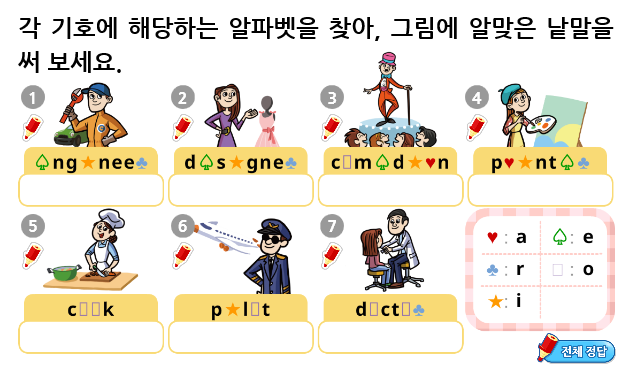 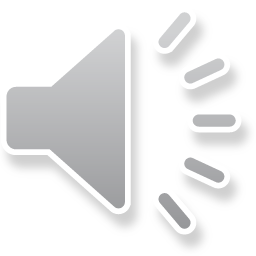 Ready to Write  Words
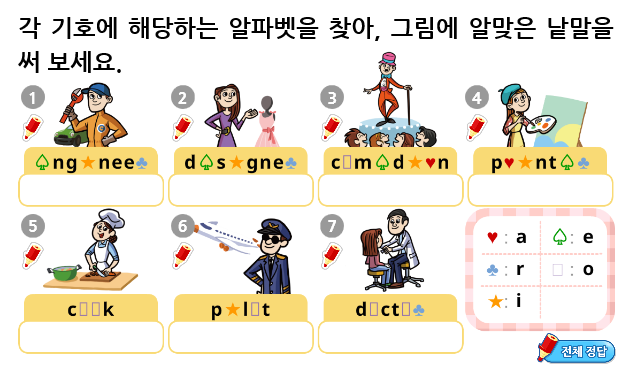 engineer
designer
comedian
painter
pilot
cook
doctor
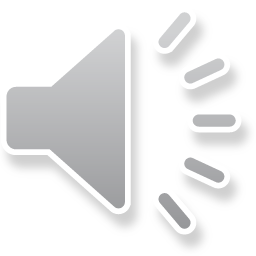 Ready to Write  Expressions
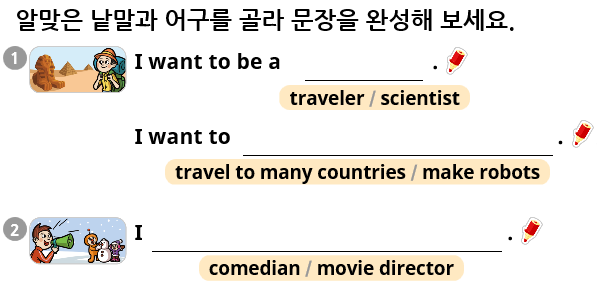 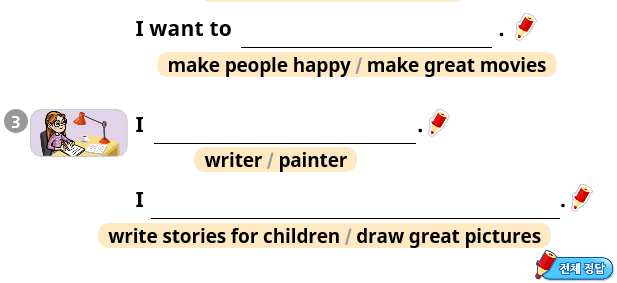 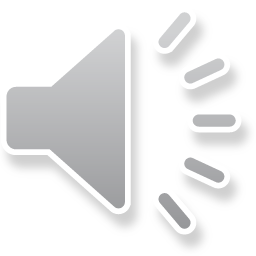 Ready to Write  Expressions
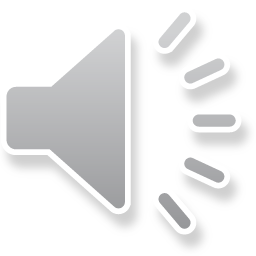 노래가 
흐르는 동안 
완성해 보세요.
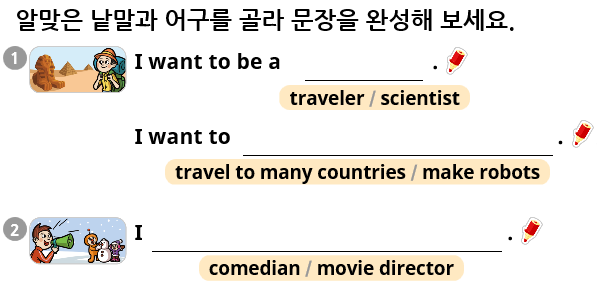 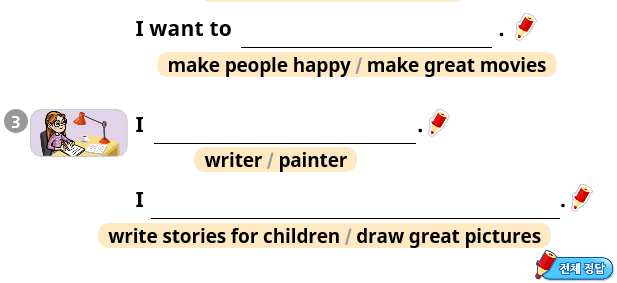 Ready to Write  Expressions
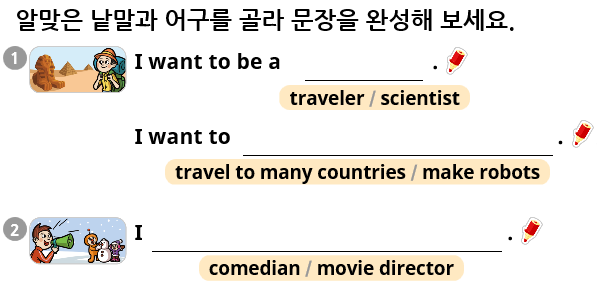 traveler
travel to many countries
want to be a movie director
make people happy
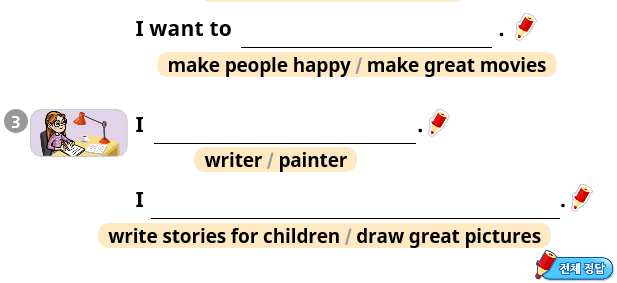 want to be a writer
want to write stories for children
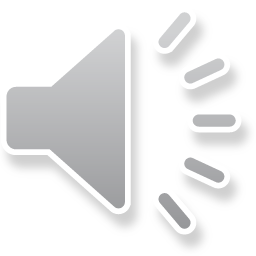 Let’s Write
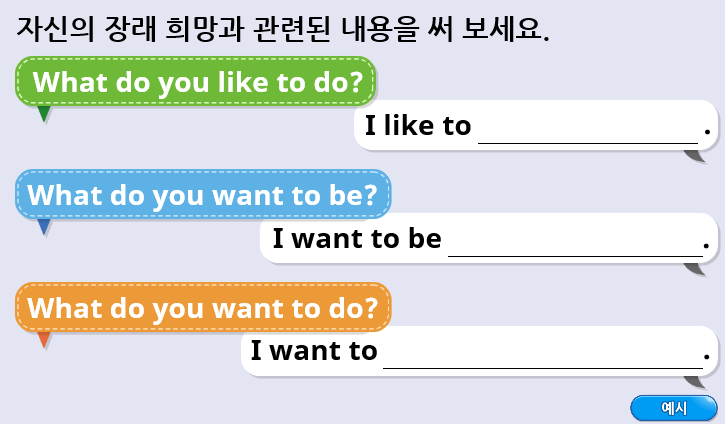 read books
a writer
write stories for children
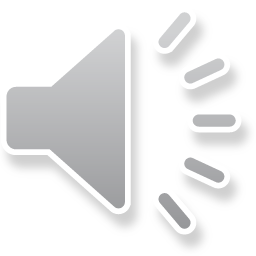 Let’s Write
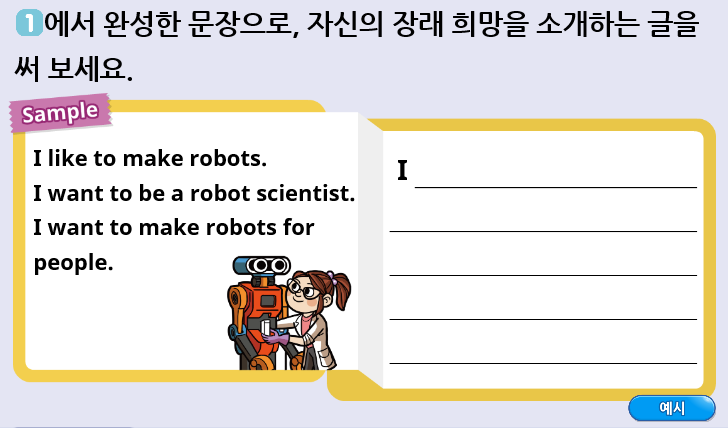 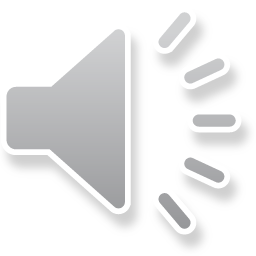 노래가 
흐르는 동안 
완성해 보세요.
Share It
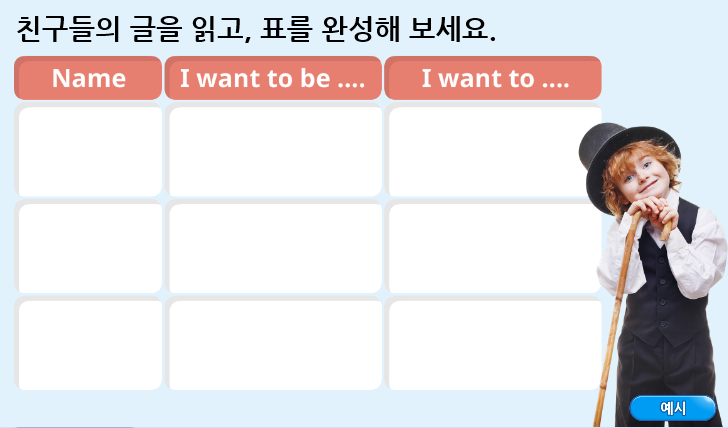 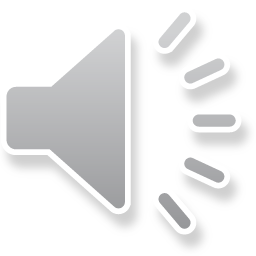 Share It
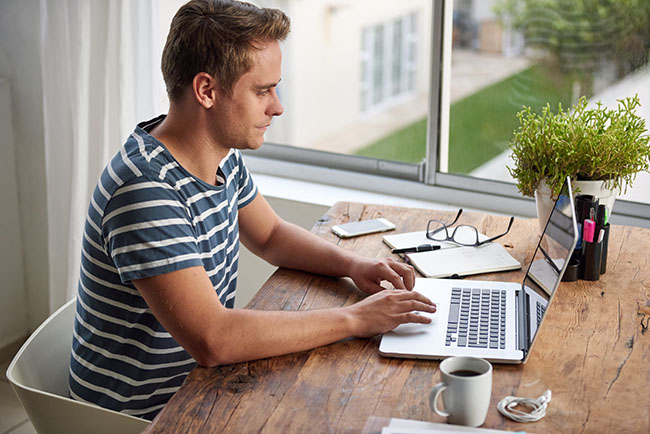 I like to read books.
I want to be a writer. 
I want to write stories for children.
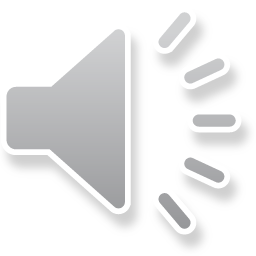 Share It
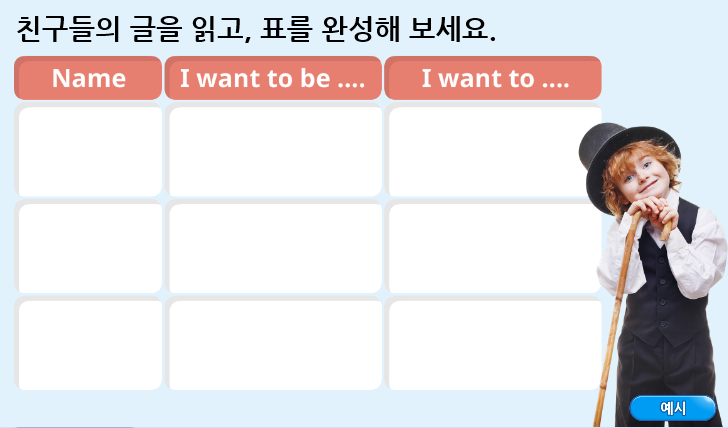 Sam
a writer
write stories 
 for children
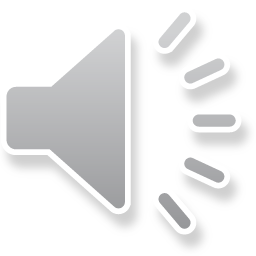 Share It
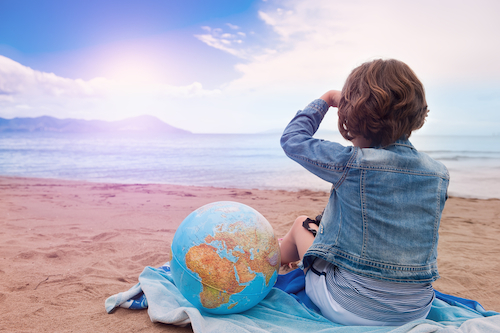 I like to travel.
I want to be a traveler.
I want to travel to many countries.
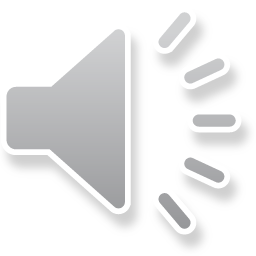 Share It
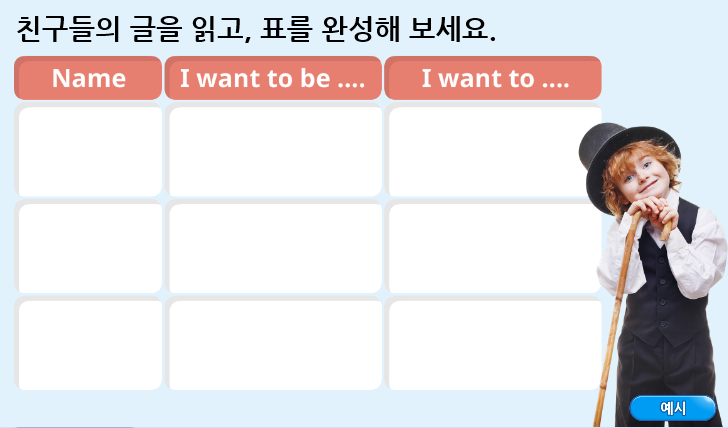 Sam
a writer
write stories 
 for children
travel to many
     countries
천재
a traveler
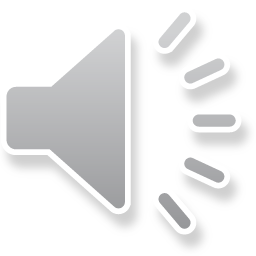 문화 연계
직업 교육
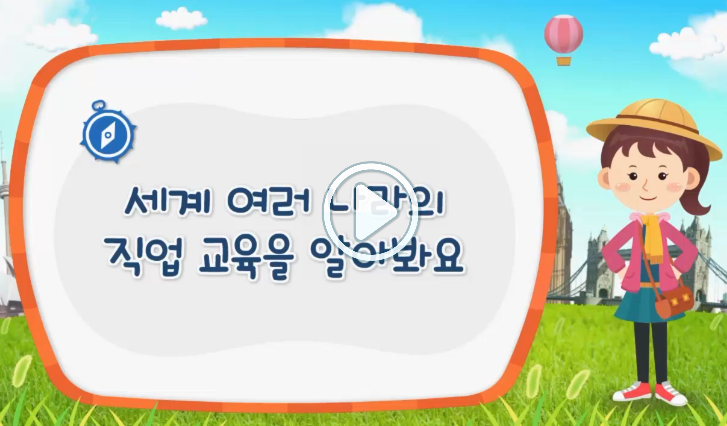 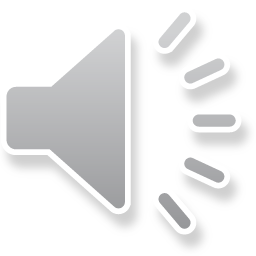 Your Work : Point Check
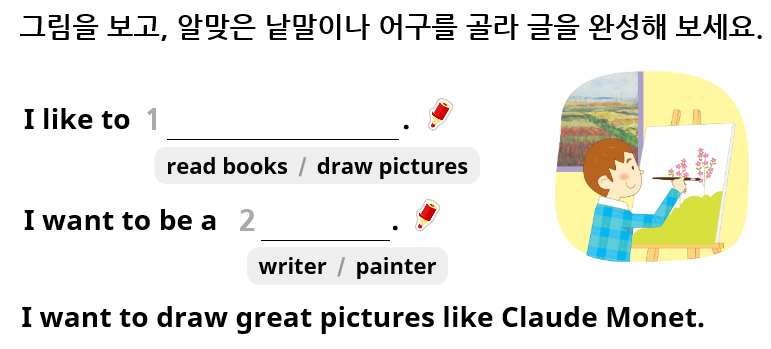 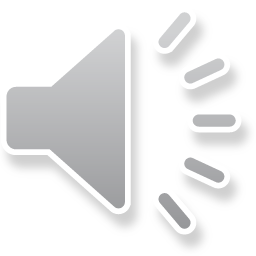 Your Work : Point Check
Point Check의 정답은 
디지털 교과서나 
티셀파 천재함 e-book에서 
확인할 수 있어요~
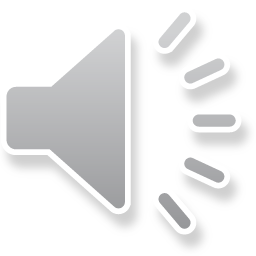 도전! 나도 할 수 있어요!
이 영상에 사용한 교과서의 지문, 삽화, 음원, 영상 등 
모든 교과서 자료는 (주)천재교육에 저작재산권이 있습니다.
이 영상의 저작재산권은 제작자에게 있습니다.
이 영상은 각 초등학교에서 수업에 사용할 수 있습니다.
이 외의 방법과 목적으로 이 영상을 사용하거나 
일부 또는 전부를 저장 장치에 저장하거나, 
일부 또는 전부를 다른 자료에 사용하는 것은 
저작권법에 위배될 수 있음을 알려드립니다.
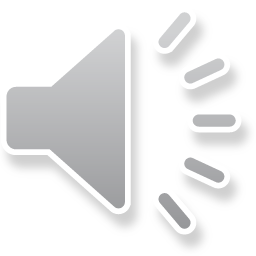 정화샘, 이 부분은 정화샘이 직접 하셔야 할 것 같구요
네~~~
1. 출신 나라  말하기 연습(7번 이상)

2. 교과서 11쪽 Point Check(포인트 체크) 풀기
    (디지털교과서에서 음성을 들을 수 있어요.)